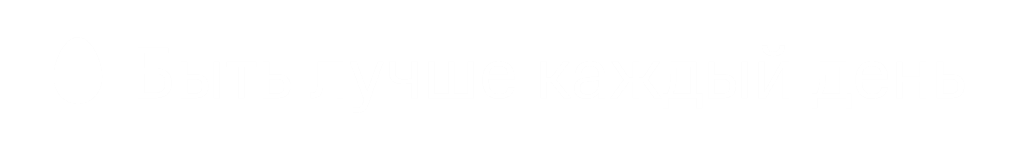 НОВЫЕ ВОЗМОЖНОСТИ ДЛЯ БИЗНЕСА
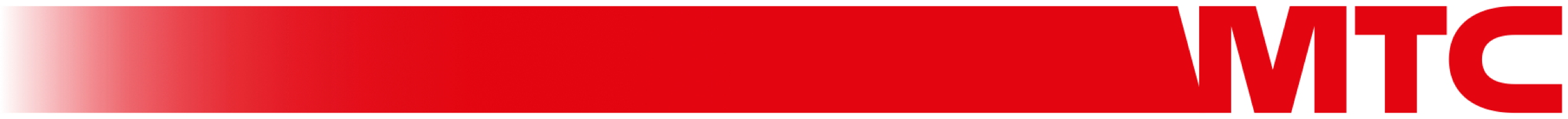 МТС Реализует гос. контракт
по подключению социально-значимых объектов (СЗО) к сети Интернет в Амурской области в 2019-2021 гг.
Контракт заключен в августе 2019 сроком на 3 года и на сумму 700 млн. ₽
План 825 объектов в более чем 300 населенных пунктах области
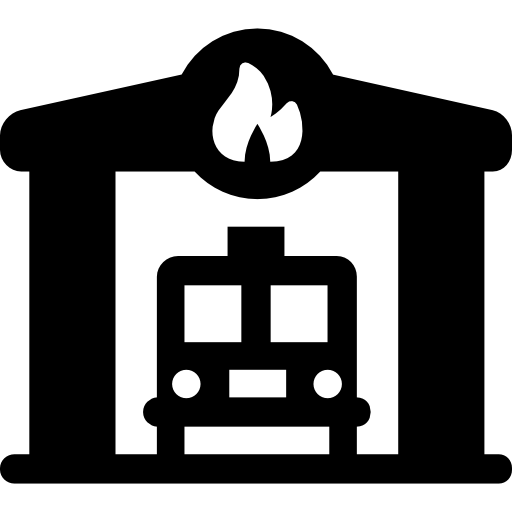 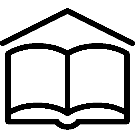 105 пожарных частей и т.п.
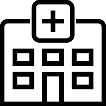 175 школ
207 ФАПов
1этап
2этап
3этап
264
в работе
346
планируется
215
выполнено
2019г
2020г
2021г
НОВЫЕ ВОЗМОЖНОСТИ ДЛЯ БИЗНЕСА
Предприятия малого бизнеса смогут подключиться к интернету в более чем 300 населенных пунктах, куда придет сеть МТС в рамках проекта СЗО
ПРЕИМУЩЕСТВА и ВОЗМОЖНОСТИ:
Высокоскоростное (до 100 Мбит/сек) подключение к сети Интернет дает возможность осуществлять передачу больших объемов информации любого вида: данные, голос, видео
Комплексный, индивидуальный подход к каждому клиенту: возможность работы с одним контрагентом и получение счетов в одном офисе за весь комплекс услуг
Круглосуточная выделенная линия технической поддержки
Стабильность и качество работы каналов связи МТС
НАСЕЛЕННЫЕ ПУНКТЫ 
ДЛЯ ПОДКЛЮЧЕНИЯ
ПО ВОПРОСАМ ПОДКЛЮЧЕНИЯ ОБРАЩАЙТЕСЬ:
Руслан Костромин
Ведущий специалист по работе с государственными заказчиками
Функциональная группа по управлению проектом СЗО

Филиал ПАО «МТС» в г. Благовещенск
Публичное акционерное общество «Мобильные ТелеСистемы»
______________________________
mob: +79145576078
e-mail: Ruslan.Kostromin@mts.ru
г. Благовещенск, ул. Театральная, д. 55